November 2017
WUR frame format follow-up
Date: 2017-11-06
Authors:
Slide 1
Jeongki Kim et al, LG Electronics
November 2017
Introduction
The following concepts for WUR frame were agreed in 11ba SFD[1]
The basic format of WUR frame [2]: 
MAC header is fixed size
It is optional for a STA to support reception of a frame with nonzero length Frame Body.





An AP assigns a WUR identifier to a STA with WUR capability through PCR WUR negotiation procedure [3]
AP can send a broadcast wake-up frame before sending a broadcast/multicast data [4] 
11ba spec shall define a mechanism to wake up multiple WUR mode STAs [5]

This contribution proposes the further details of WUR frame format
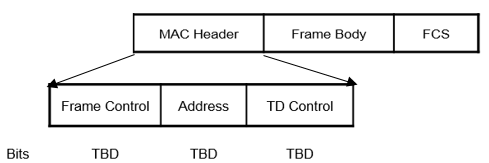 Slide 2
Jeongki Kim et al, LG Electronics
November 2017
WUR frame format (1/3)
Frame control (FC, 1 bytes) + Address (2 bytes) +  TD Control ( 2bytes) + Frame Body (0 or variable) + FCS (2 bytes)
Frame control (FC, 1 bytes)
Type (3 bits)
E.g.,) 0: WUR Beacon, 1: Broadcast Wake-up frame, 2: Unicast Wake-up frame, 3: Multi-user Wake-up frame, 4: Vendor specific frame[7], 5: Discovery frame[11], 6~7: reserved
FB(Frame Body) Length (2 bits)
0: no Frame body
1: 2 bytes, 
2: 4 bytes, 
3: more than 4 bytes, Extended FB length field is included in Frame body, for vender specific frame
Reserved (2 bits)
Address (2 bytes): TA (12 bits, BSS Color or PBSSID), Reserved (4 bits)
Slide 3
Jeongki Kim et al, LG Electronics
November 2017
WUR frame format (2/3)
TD Control (2 bytes)
If Type =0 or 1, Partial TSF (12 bits) [12], Counter (2 bits)[8], Reserved (2 bits)
If FB Length > 0, the information for scanning may be included in Frame Body (e.g., SSID, etc.) [10]
If Type =2, Unicast WID (8 bits), Reserved (8 bits) 
If Type =3, Group ID (8 bits), Reserved (8 bits)
AP may assign one or more Group IDs to a STA through WUR negotiation
If FB Length = 0, this frame is for all STAs in the group indicated by Group ID
If FB Length > 0 & Group ID = a special value (e.g., 0), WID list is included in Frame body [6]
E.g., if 2bytes length, 2 unicast WIDs, if 4 bytes length, 4 unicast WIDs






Otherwise(i.e., FD length>0 & Group ID>0), WID Bitmap is included in Frame Body (Next slide)
E.g., if 2bytes length, 2 bytes WID Bitmap, if 4 bytes length, 4 bytes WID Bitmap
MAC header
Frame Body
FCS
Type=11, Length = 4 byte, Group ID = 0
4 WIDs
Slide 4
Jeongki Kim et al, LG Electronics
November 2017
WUR frame format (3/3)
Multi-user wake-up using Group ID & WID Bitmap
STA’s position in the Bitmap is Bit N where N is value of (STA’s WID mod the bit size of Bitmap)
E.g.,) If STA X/Y’s WID = 3/32 & Size of Bitmap = 16 bits, then Bit 3/0(=3/32 mode 16) for STA X/Y 



The received Group ID also should be equal to one of the assigned Group IDs (i.e., if group ID is not equal, the frame is ignored)
Some STAs may be located at the same position (Bit N) of the bitmap (i.e., not unique position)
This can be solved by AP’s implementation
Ex 1) AP can assign those STAs to different groups (e.g., Group 1 for WID = 16, Group 2 for WID = 32)
Ex 2) AP can assign those STAs to different On durations (e.g., Group 1 and 1st On duration for WID = 8, Group 1 and 2nd On duration for WID=16)
Ex 3) AP can use WID Bitmap considering only STAs which have the capability of variable frame length
...
Note that the variable Frame Body is optional feature in STA
B0
B1
B2
B3
B4
B5
B6
B7
For this, AP assigns only Group ID to a STA
STA Y
STA X
Slide 5
Jeongki Kim et al, LG Electronics
November 2017
Reference
[1] 17/575r4, TGba SFD
[2] 17/1004r4, Considerations on WUR frame format
[3] 17/0977r4, Address structure in unicast wake-up frame
[4] 17/124r4, WUR MAC and Wakeup Frame
[5] 17/54r3, WUR MAC issus
[6] 17/1004r4, Considerations on WUR frame format
[7] 17/1334r0, Vendor Specific WUR Frame Follow up
[8] 17/1368r2, BSS parameters update notification
[9] 17/1356r1, Duty cycle mode STA’s PS follow-up
[10] 17/1641r0, WUR Frame Format for Smart Scanning
[11] 17/1608r0, WUR Discovery Frame for Smart Scanning
[12] 17/1384r0, WUR synchronization
Slide 6
Jeongki Kim et al, LG Electronics
November 2017
Straw Poll 1
Do you agree the following?
3 bits Type field is included in the Frame control field of MAC header
0: WUR Beacon
1: Broadcast wake-up frame
2: Unicast wake-up frame
3: Multi-user wake-up frame
4: Vendor specific frame
5~7: reserved
Slide 7
Jeongki Kim et al, LG Electronics
November 2017
Straw Poll 2
Do you agree the following?
Frame Body Length field is included in the Frame Control (FC) field of MAC header
Slide 8
Jeongki Kim et al, LG Electronics
November 2017
Straw Poll 3
Do you agree the following?
Address field in MAC header includes 12 bits transmitter identifier
Slide 9
Jeongki Kim et al, LG Electronics
November 2017
Straw Poll 4
Do you agree the following?
A unicast wake-up frame (e.g., Type = 2) includes 8 bits WID in the TD control field of MAC header
Slide 10
Jeongki Kim et al, LG Electronics
November 2017
Straw Poll 5
Do you agree the following?
AP may assign one or more Group IDs to a STA through WUR negotiation procedure
Slide 11
Jeongki Kim et al, LG Electronics
November 2017
Straw Poll 6
Do you agree the following?
A multi-user wake-up frame (e.g., Type = 3) includes 8-bits Group ID in the TD control field of MAC header
Slide 12
Jeongki Kim et al, LG Electronics
November 2017
Straw Poll 7
Do you agree the following?
In multi-user wake-up frame, the Frame Body Length =0 indicates that this frame is for all STAs belonging to the group indicated by a Group ID
Slide 13
Jeongki Kim et al, LG Electronics
November 2017
Straw Poll 8
Do you agree the following?
In multi-user wake-up frame, if the Frame Body Length > 0 and Group ID > 0, a WID bitmap is included in the Frame Body
Slide 14
Jeongki Kim et al, LG Electronics